ISTEN MEGSZABADÍTJA A NÉPÉT 2.
- kézműveskedés -
Kedves Szülők!
Kérjük, hogy segítsenek a gyermeküknek a hittanóra tananyagának az elsajátításában!
A digitális hittanórán szükség
lesz az alábbiakra:
sablonok
olló
ragasztó
színes ceruzák (ha fekete-fehérben nyomtatjuk ki a sablonokat)
Kérem, hogy indítsák el a diavetítést! 
Az animációkat csak így tudják látni!
DIGITÁLIS
HITTANÓRA
Javaslat: A PPT fájlok megjelenítéséhez használják a WPS Office ingyenes verzióját (Letölthető innen: WPS Office letöltések ). Az alkalmazás elérhető Windows-os és Android-os platformokra is!
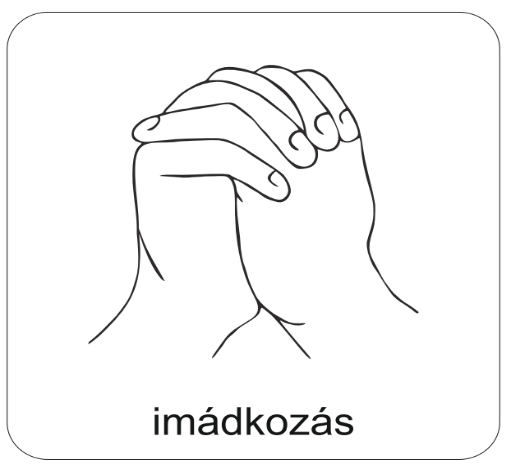 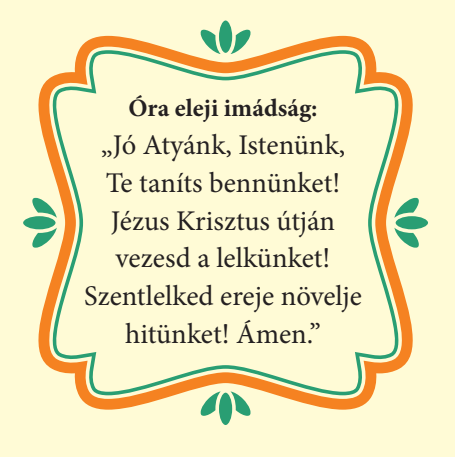 Áldás, békesség! 

Kezdd a digitális hittanórát
az óra eleji imádsággal!
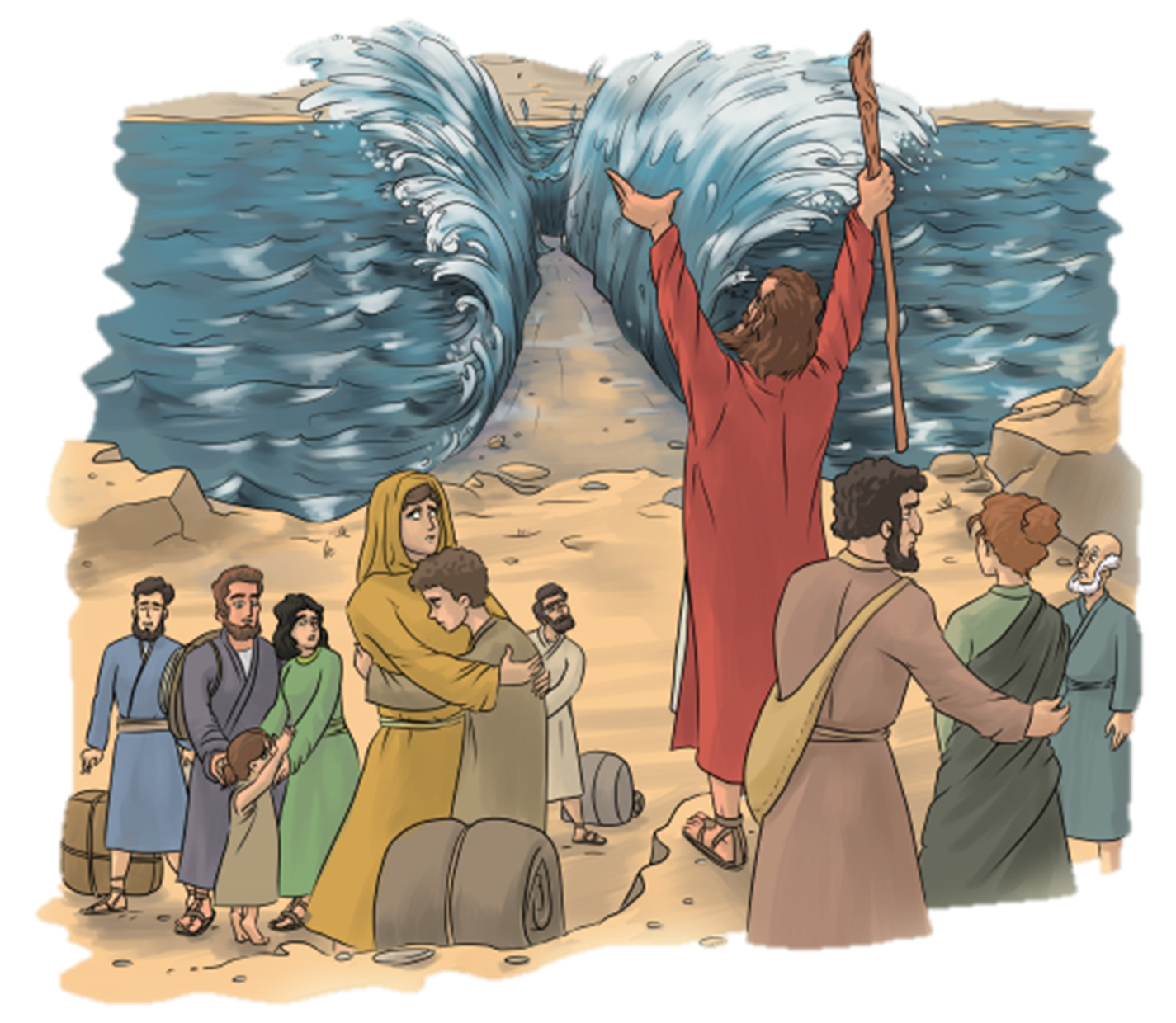 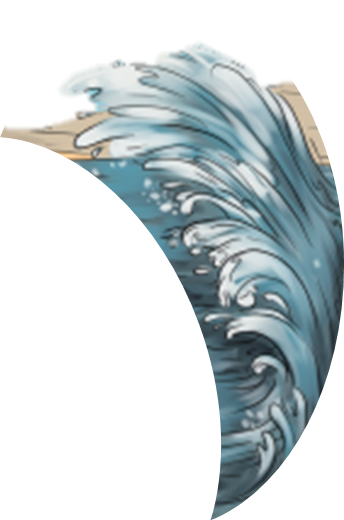 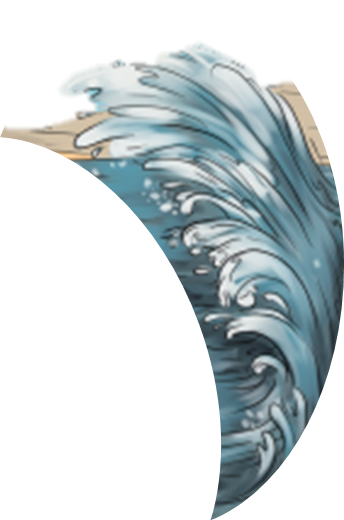 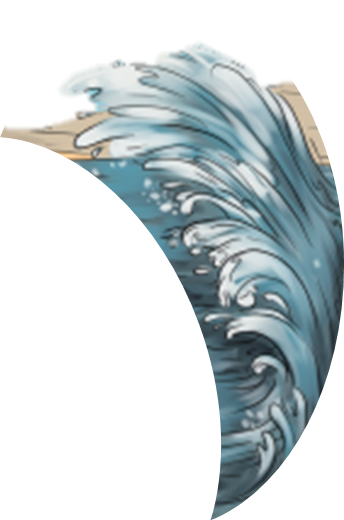 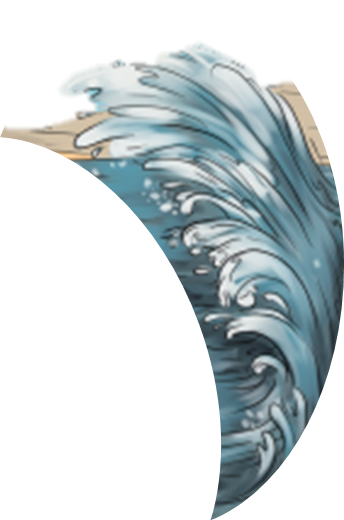 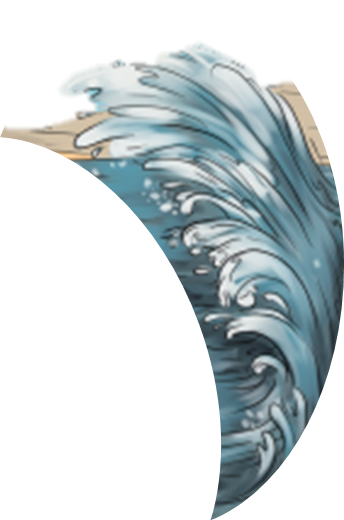 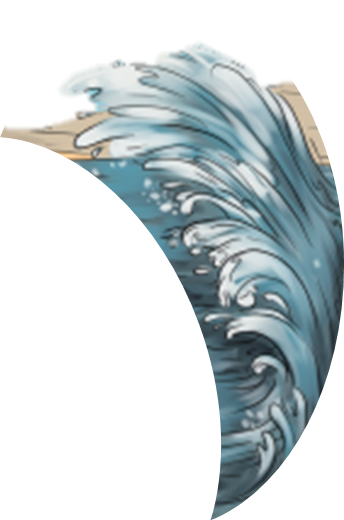 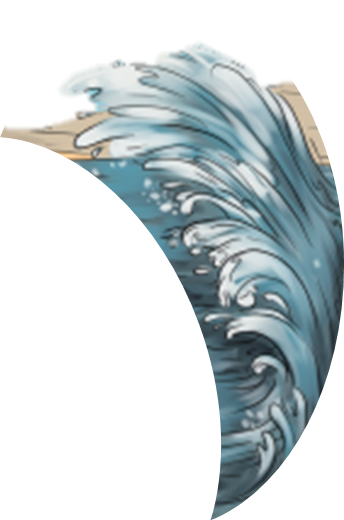 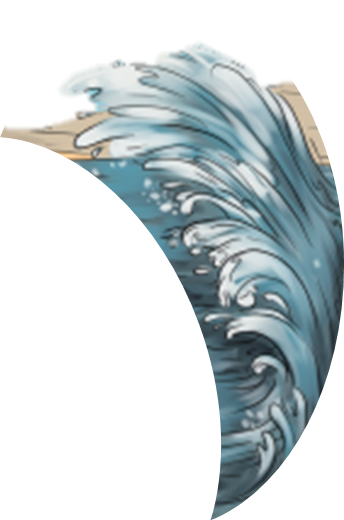 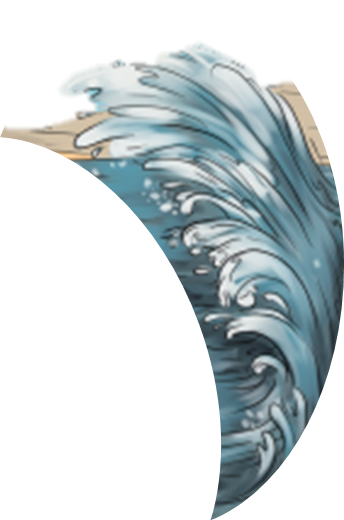 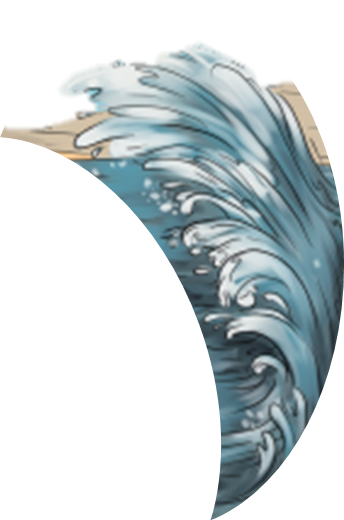 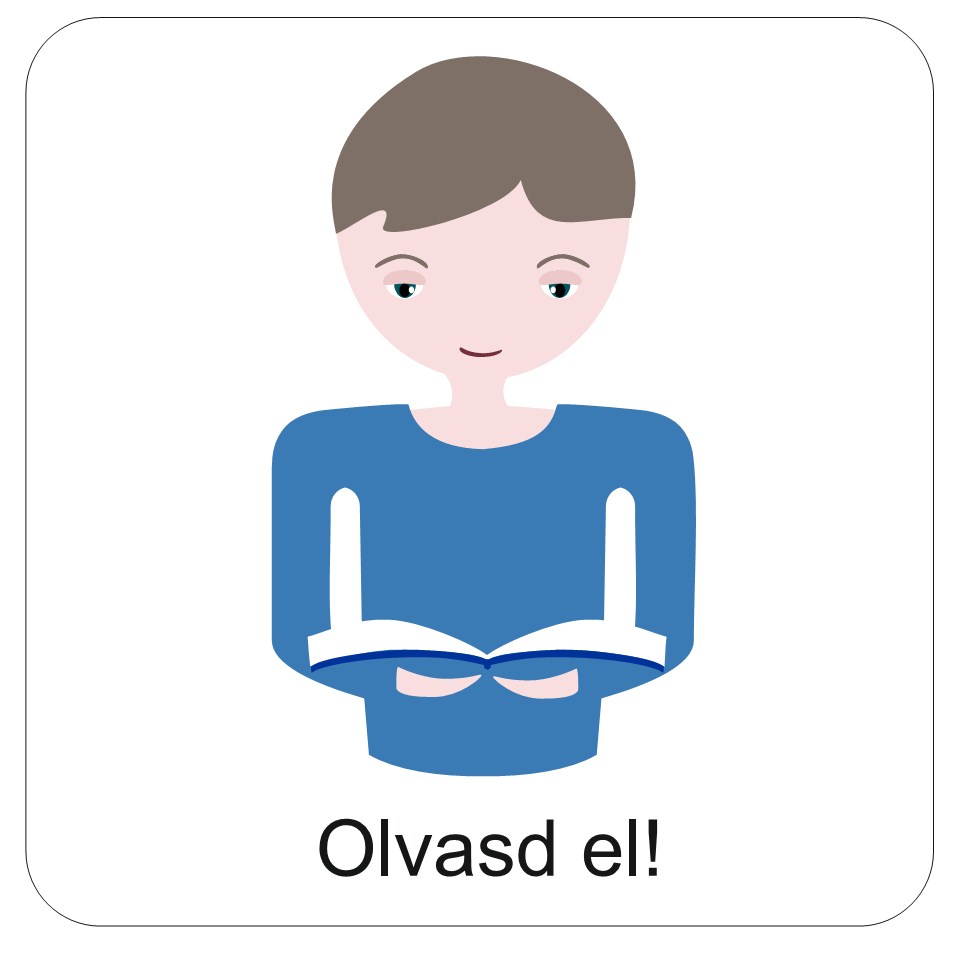 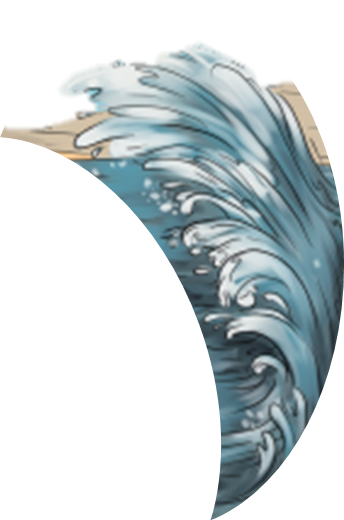 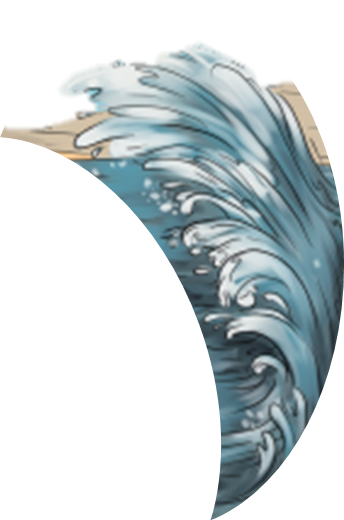 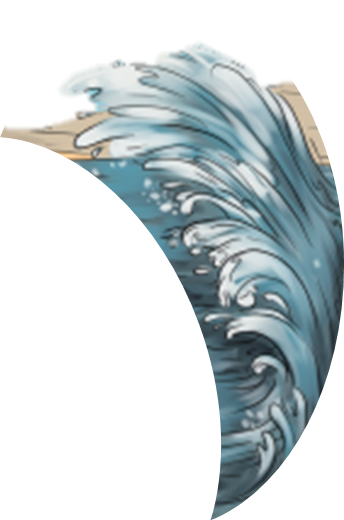 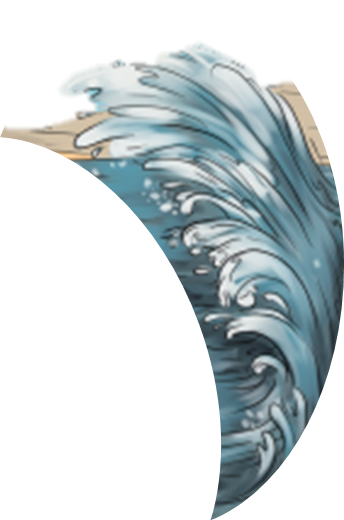 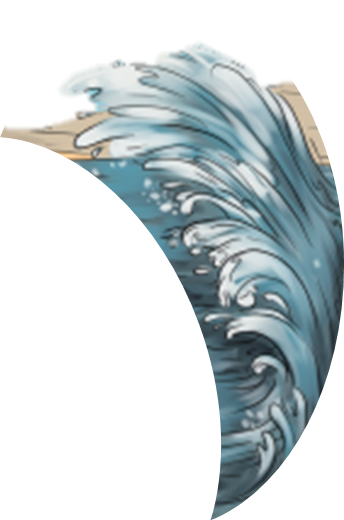 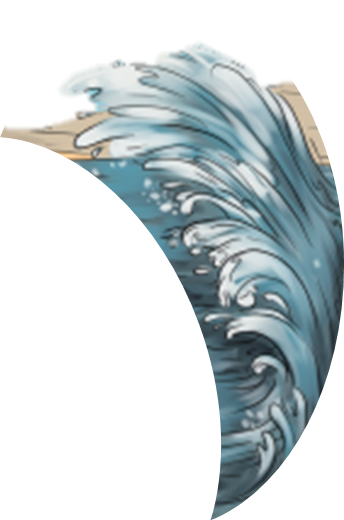 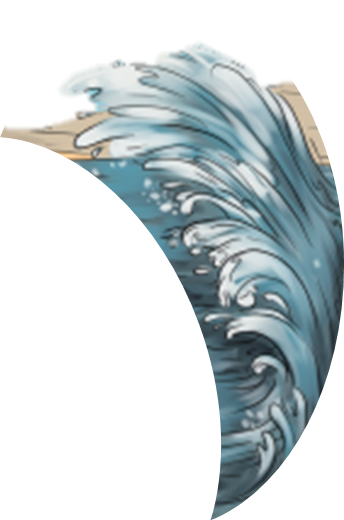 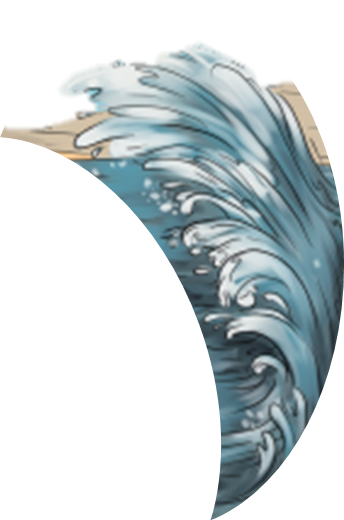 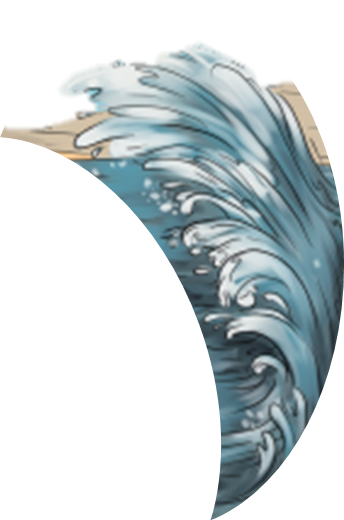 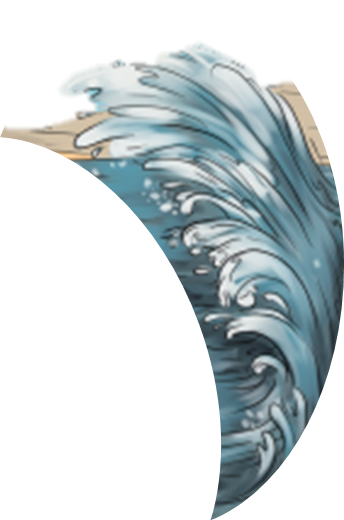 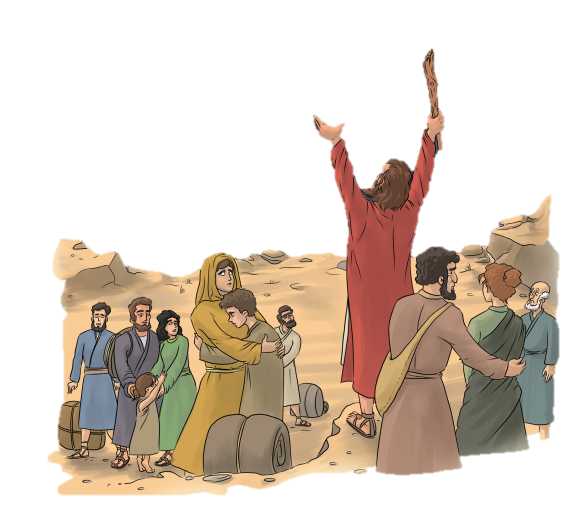 Isten megígérte, hogy kiszabadítja Egyiptomból a választott népét.
A fáraó 10 csapás után engedte el a rabszolgáit.
De megbánta, és katonáival üldözni kezdte a kivonuló népet.
A nép előtt a Vörös-tenger volt, mögötte az üldöző egyiptomiak. 
Ekkor Mózes a botjával csodát tett.
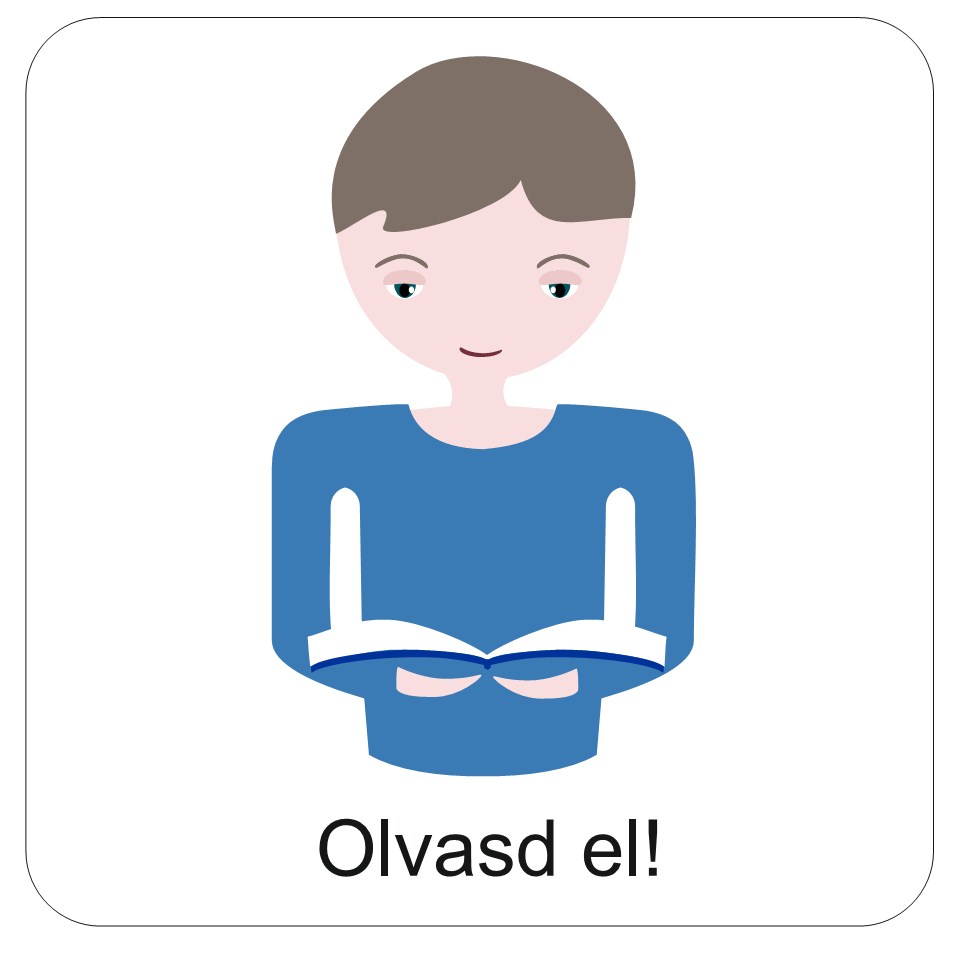 „Az Úr harcol értetek, 
ti pedig maradjatok veszteg!”
Mózes második könyve 14,14
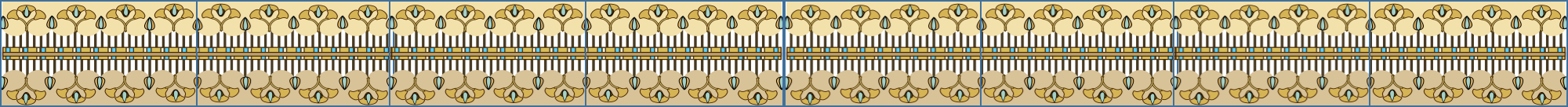 Idézd fel az aranymondást!
Mózes így bátorította a tenger partján álló népet:
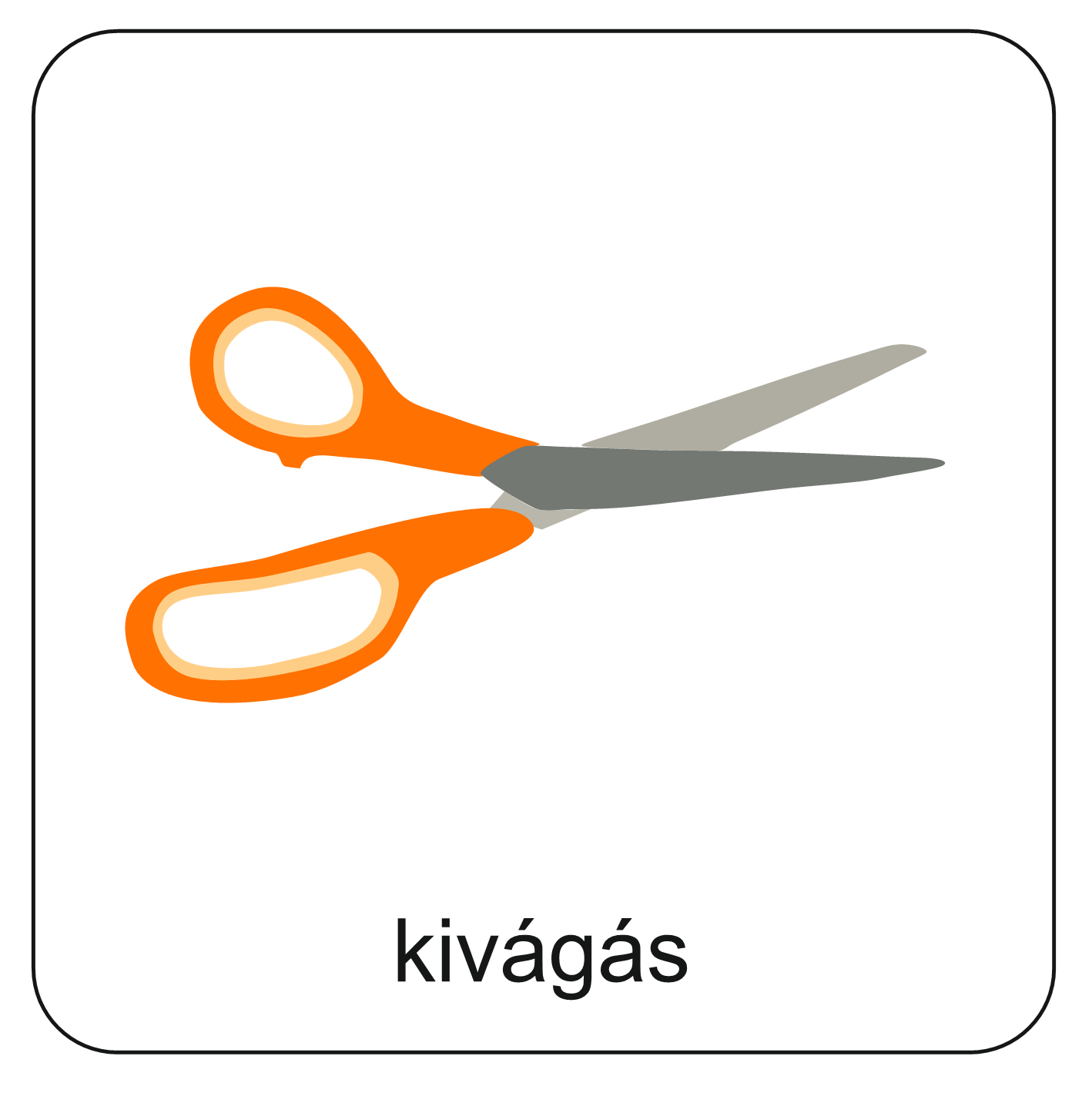 Készíts kinyitható képeslapot 
az aranymondás történetéhez!
Szükséges hozzávalók:
fénymásolt sablonok 
olló
ragasztó
színes ceruzák, ha a fekete-fehér sablont használsz
1. lépés:
 Vágd körbe a 3 sablont!
Akkor lesz a legszebb a makett, 
ha levágod a fekete körvonalat, 
és nem látszik. 
Ha nem színesben nyomtattad, 
akkor vágás előtt színezd ki a sablonokat!
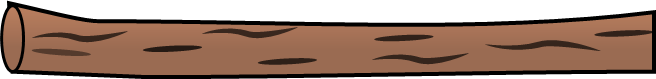 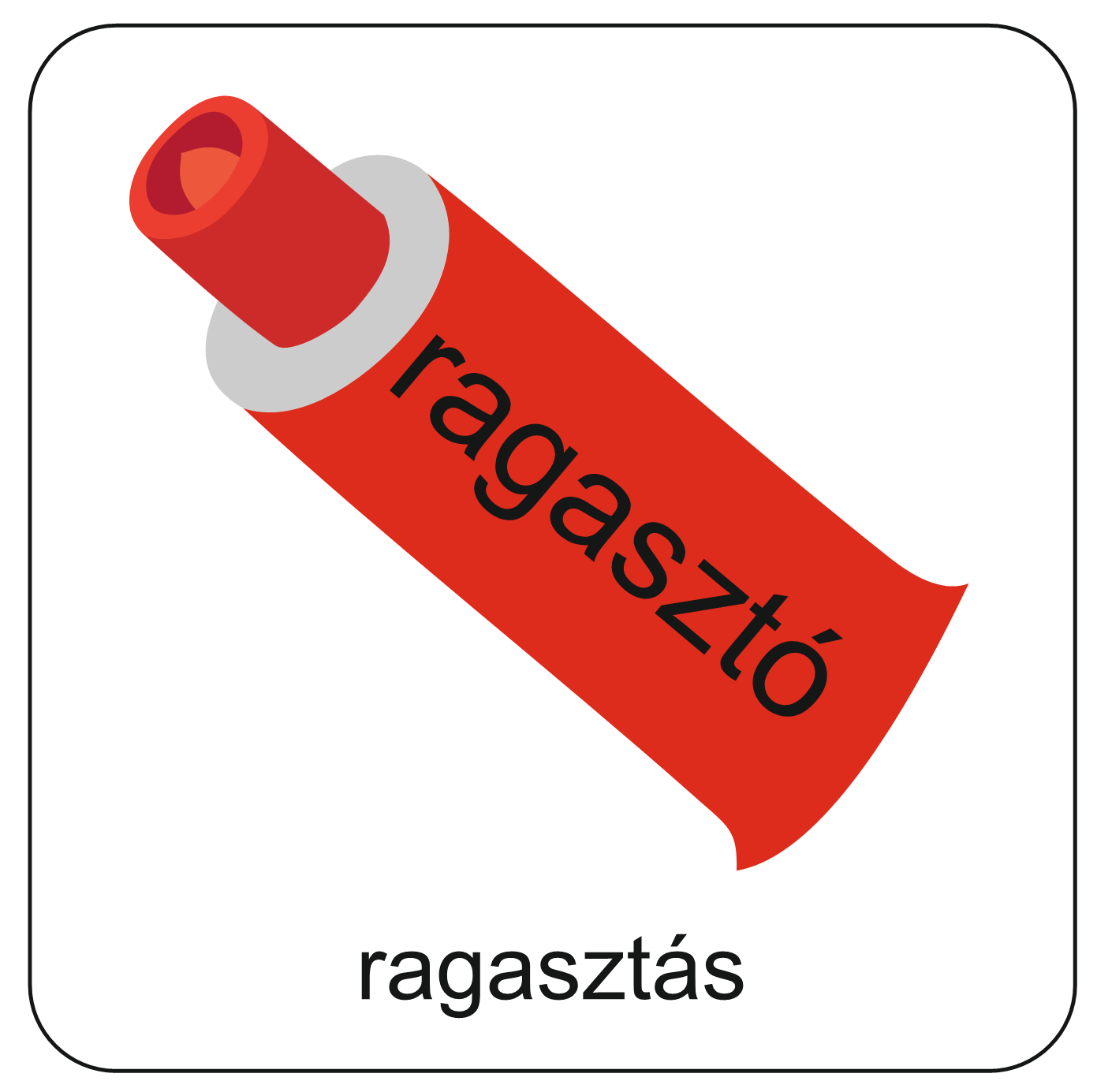 2. lépés:
Mind a 3 sablont hajtsd félbe, és ragaszd össze. Erre azért van szükség, hogy a képeslap erős tartású legyen.
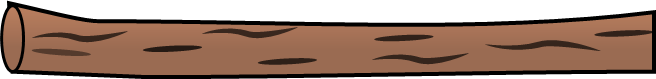 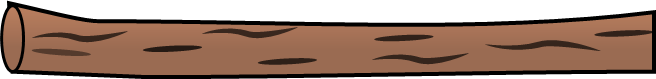 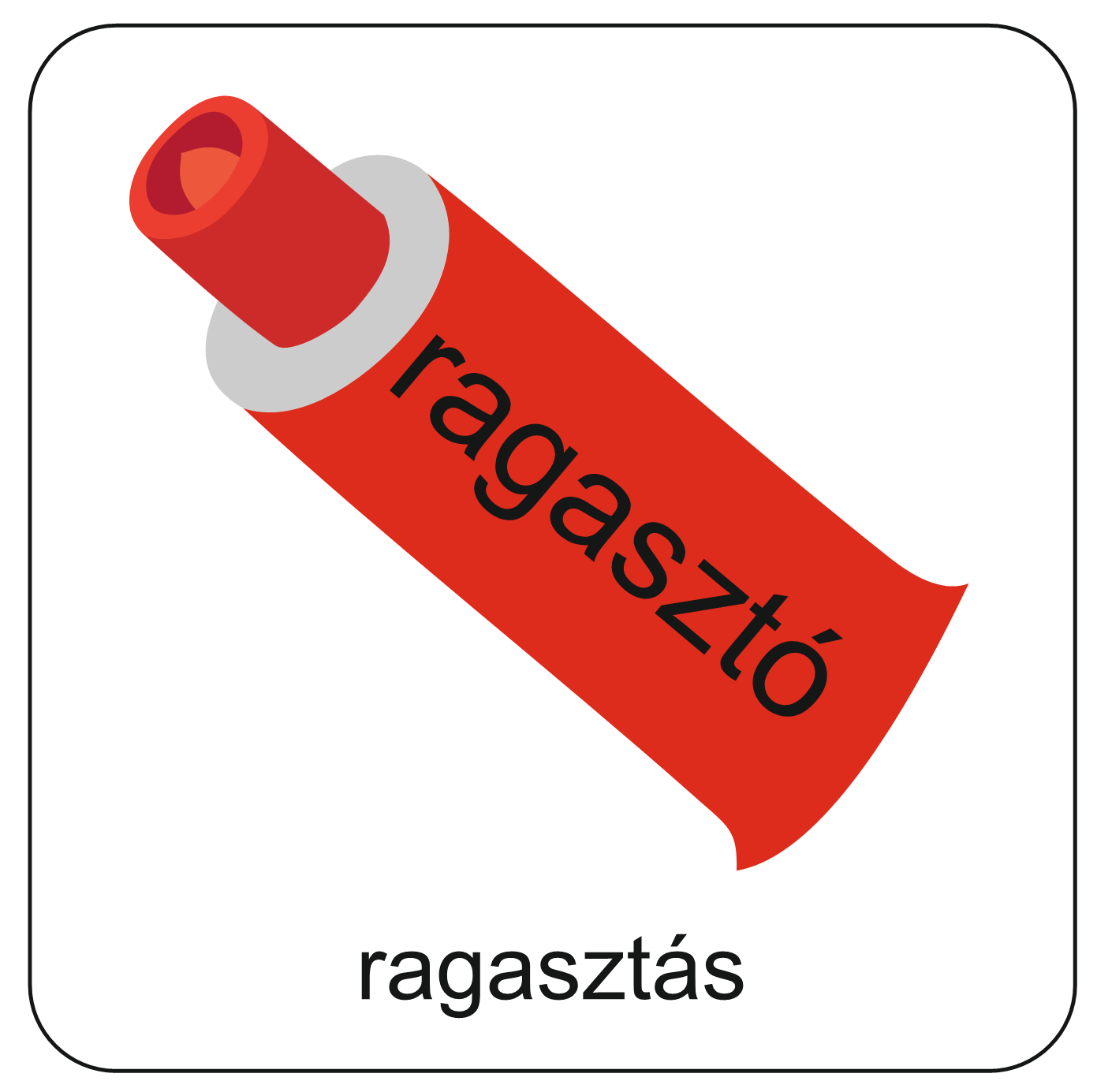 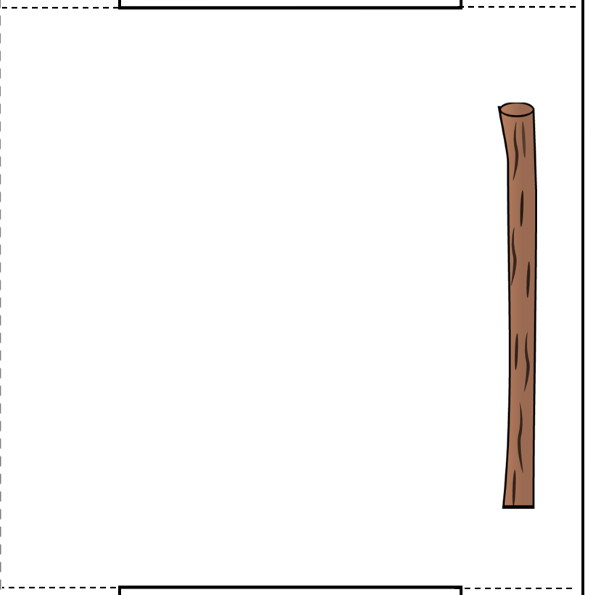 3. lépés:
A szaggatott vonalak mentén
hajtogasd be az alapot és a keretet!
A keretet a megjelölt területeken ragaszd össze!
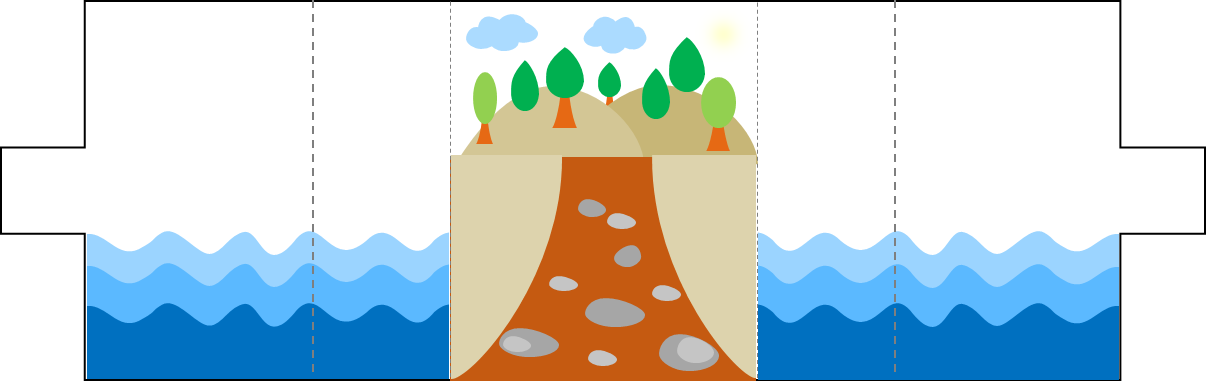 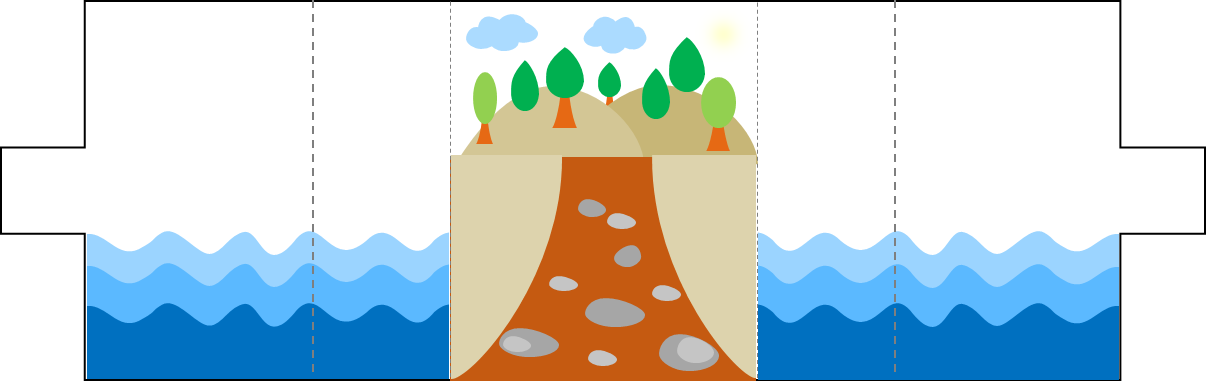 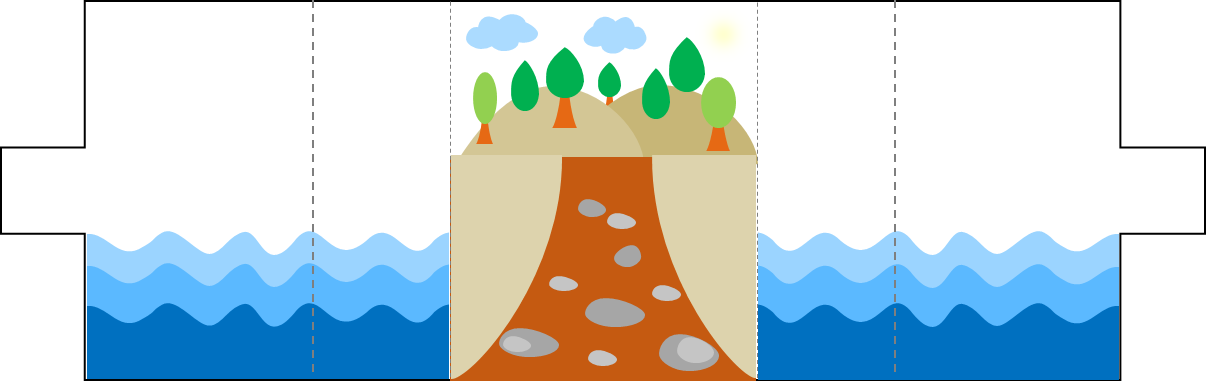 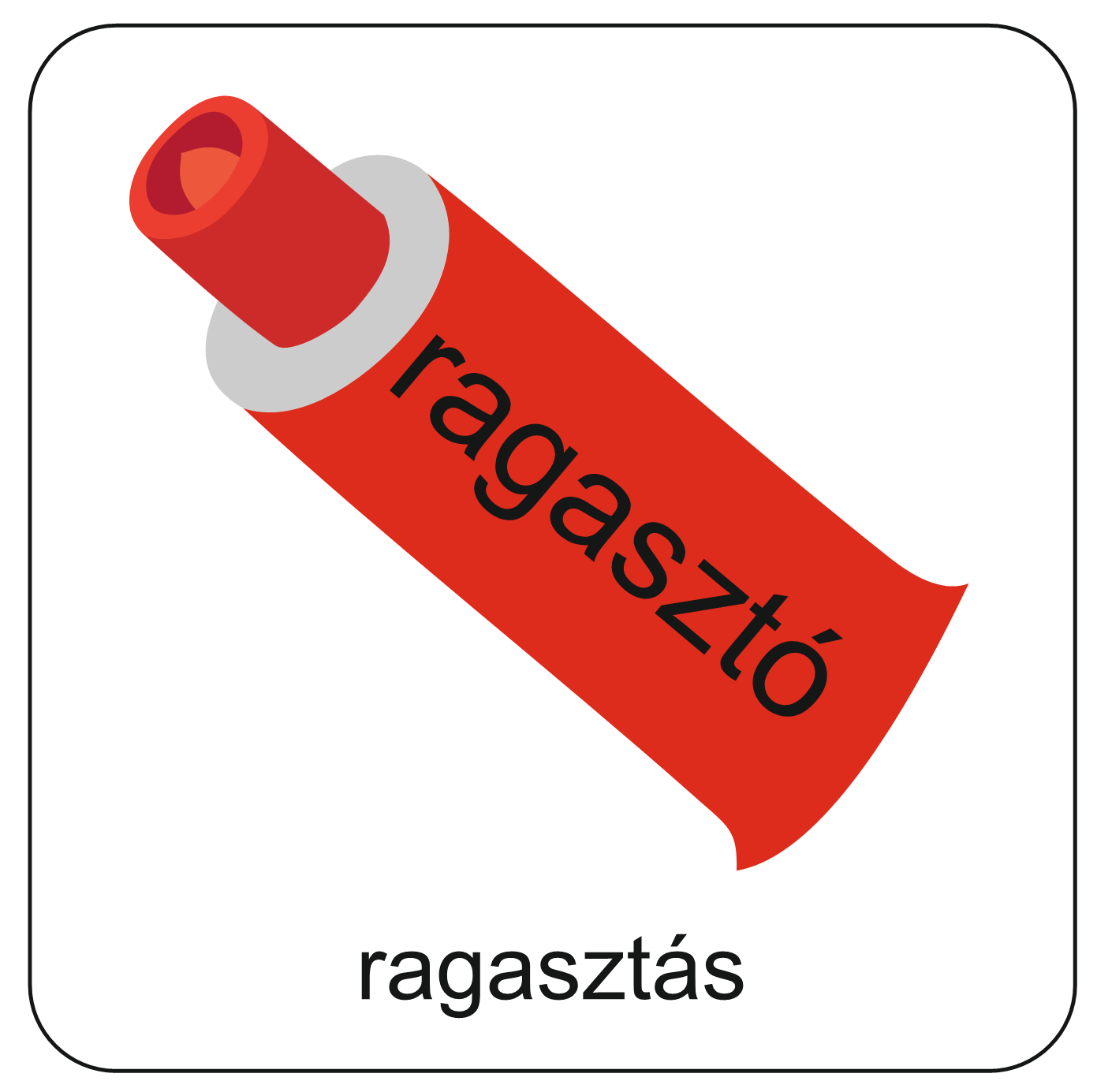 5. lépés:
 A keretet tedd az alapra.
Ha meghúzod a két oldalon a fogantyút, a makett kinyílik, a tenger kettéválik.
4. lépés:
Ragaszd a hátlapot a hajtogatott alap hátoldalára! A képen látod, hogy egy kicsit túl kell lógnia.
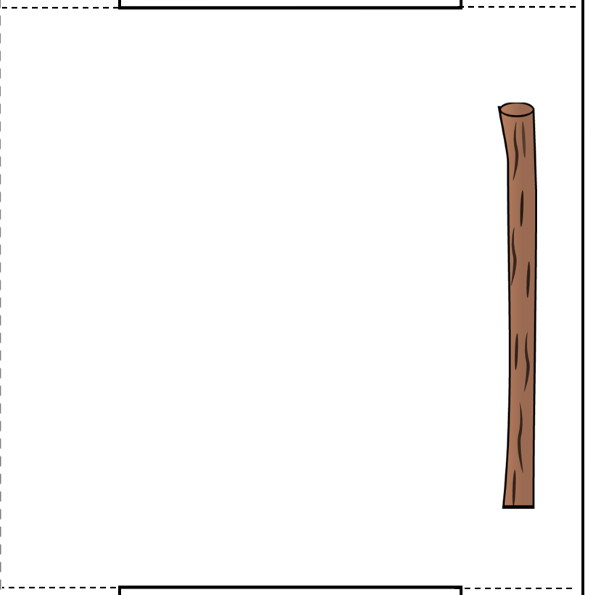 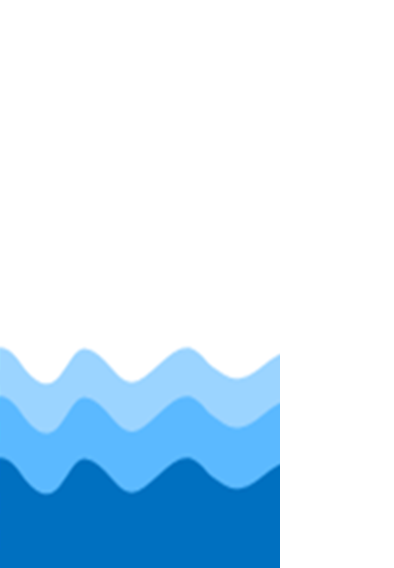 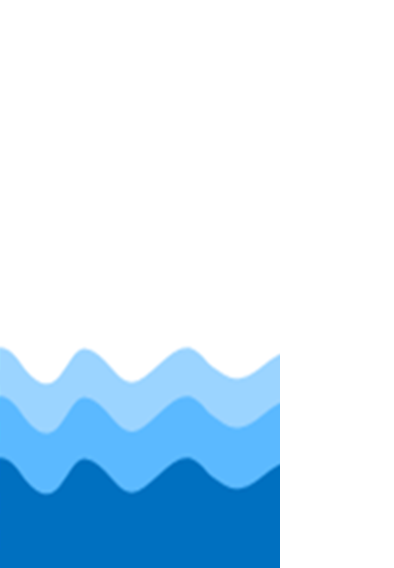 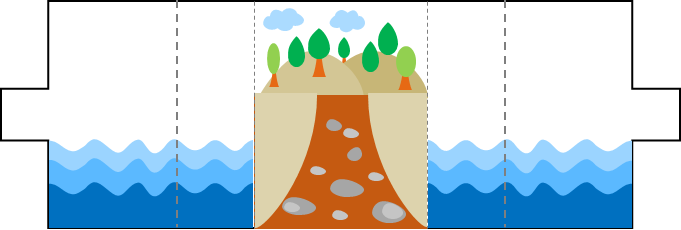 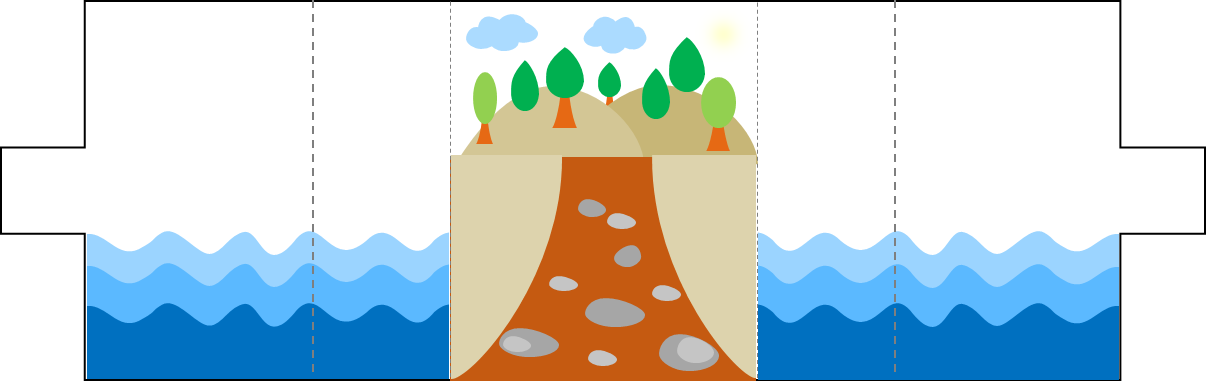 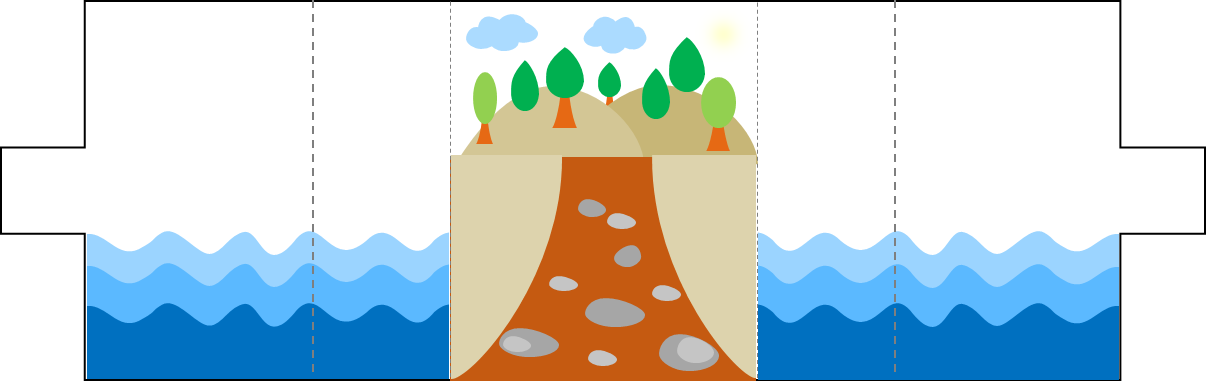 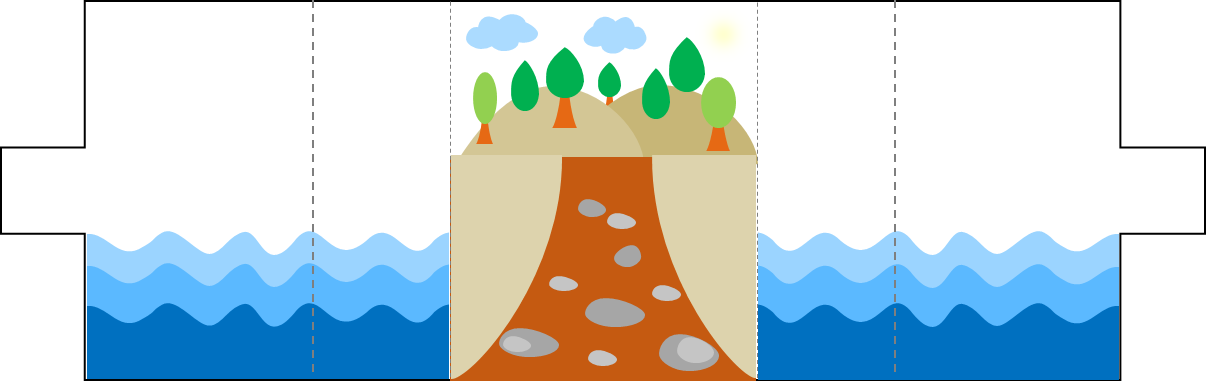 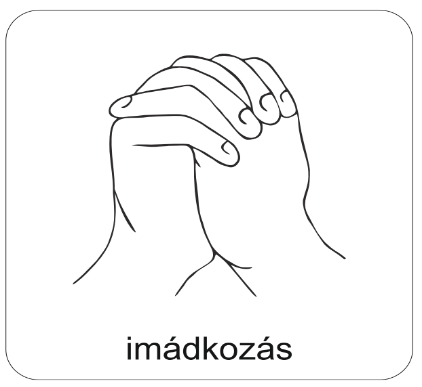 A digitális hittanóra végén így imádkozz!
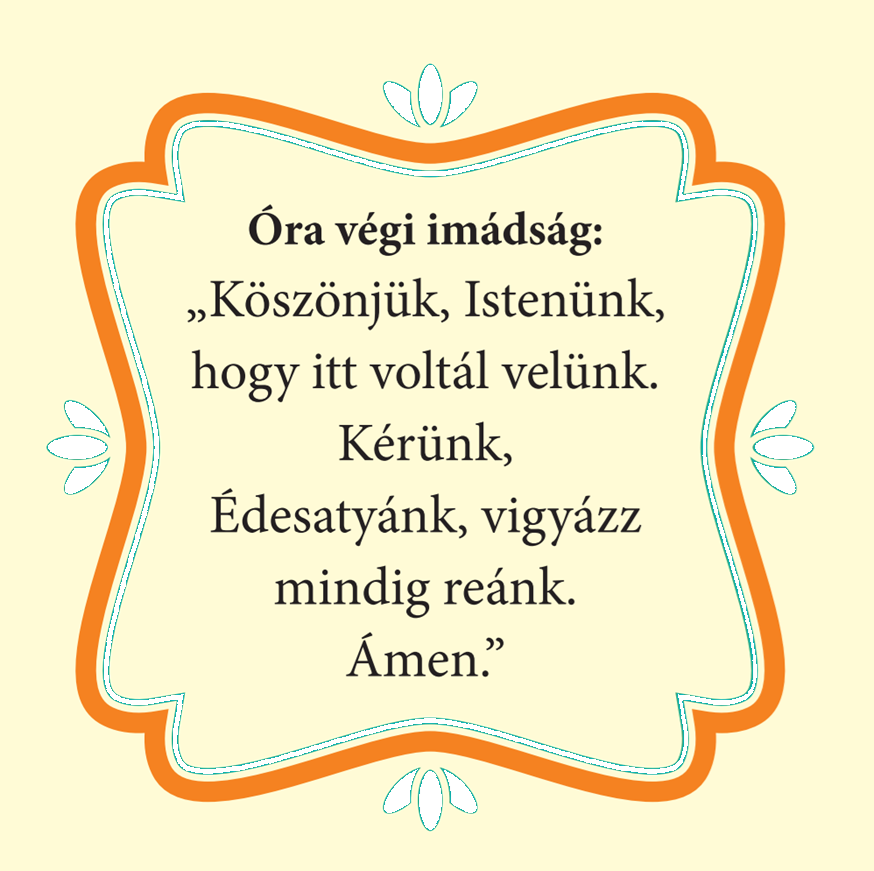 Kedves Hittanos! 
Várunk a következő digitális hittanórára!
Kedves Szülők!
Köszönjük a segítségüket!
Isten áldását kívánjuk ezzel az Igével!
Áldás, békesség!
„Jóságod és szereteted kísér életem minden napján.” (Zsoltárok 23,4)